Central banks, credit provision and industrial intervention: the cases of Britain, France and Italy, 1914- 1980. A research agenda
Valerio Cerretano,
Adam Smith Business School,
University of Glasgow
Orthodox narrative.
The functions of central banks: 
Inflation fighting, i.e. ensuring a stable (and low) price growth environment, the target being two percent
Monitor the banking system
Set interest rates
Guarantee independence from Treasury
Es. The Bank of England:

‘Our mission is to promote the good of the people by maintaining monetary and financial stability’. 

 ‘We are responsible for keeping inflation (price rises) low and stable. The Government has set us a target of keeping inflation at 2%’

https://www.bankofengland.co.uk/about
After 2007, greater use of new tools:
CBs involved in rescue operations:
Recapitalised and acquired majority ownership of some banks and firms (RBS in Britain, AIG and Chrysler in USA etc.)
Later,  Quantitative Easing: large-scale purchases of government debt and corporate bonds (some of which very  profitable)
Various schemes in the UK, Europe, Japan and the USA, but same aim: reduce borrowing costs and increase asset prices in the medium-term
QE and balance sheet policy
Nouriel Roubini: ‘With most advanced economies experiencing anaemic recoveries from the 2008 financial crisis, their central banks have been forced to move from conventional monetary policy (…) to a range of unconventional policies. Although the zero nominal bound on interest rates – previously only a theoretical possibility – had been reached and zero interest rate policy (ZIRP) had been implemented, growth remained anaemic. So central banks embraced measures that didn’t even exist in their policy toolkit a decade ago. And now they are poised to do so again,’ 
The Guardian, 1 April 2016
A new policy tool?
Benjamin Friedman: ‘To keep this additional policy tool available, the Fed and other central banks should hold on to an ample supply of assets. They should not shrink their balance sheets to the pre-crisis size’, Financial Times, 19 June 2014
Crucial points
‘…central banks embraced measures that didn’t even exist in their policy toolkit a decade ago…’ Roubini
‘…unconventional monetary policy…’ (Borio)
‘… an important question is whether these innovations in monetary policymaking will prove temporary (…) or instead will become part of a standard toolkit of monetary policymaking in normal time.’ (Friedman, 2015)
Prescriptive arguments v. historical reality
The 2007-8 crisis raising two specific questions
To what extent are the new policies unconventional and innovative? Are these ‘new tools’ a historical aberration? 
And other fundamental questions: 
Have industry and development in the western world been a major preoccupation for central banks? And, if so, to what extent, in what forms, in what period?
Central banks, intervention and development
Subset of questions:
To what extent tight monetary policies and austerity have in the past fostered intervention in industrial policy?
To what extent was intervention an outcome of the over-expansion of specific industrial sectors?
To what extent was it part of broader state intervention (see post-world War II France and Italy)? 
To what extent was it the outcome of political pressures and CBs and changing Treasuries relations?
Eric Monnet: the case of France
The BoF worked in coordination with various ministries in the provision and allocation of long-term credit to firms
Crucial to growth of the post 1945 period. 
Little attention to specific case-studies and episodes
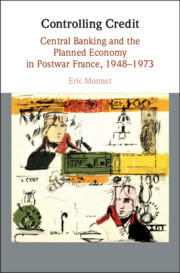 Why Britain, France and Italy?
Reasons:
we know a lot about these countries, especially Italy and Britain and now about post-WWII France
Scarcity of industrial finance: a hotly debated issue in these countries soon before and after 1914.
Similar co-evolution of central banks since 1914 (from private profit-making joint-stock banks to full fledged nationalised banks between 1935 and 1946)
Why Britain, France and Italy?
A literature taking differing directions:
Italy: a specificity of the Italian experience? 
Britain: focusing mostly on inadequacy of intervention
France: claim that no intervention undertaken in the 1920s and in the 1930s and recent attention to post-WWII intervention (Monnet, Margairaz and Quenouelle-Corre’)
Research agenda
Working towards a coherent and comparative history of CB intervention in industry since 1914. This implies an analysis of:
Balance sheets of central banks (asset composition)
CB-government relations; 
The forms of intervention, involvement and credit allocation
Additional research points: 
Bank of England: we need to know more about its involvement in nationalisation and credit facilities in the 1950s and 1960s
Bank of France: in the case of France, working towards a more in-depth analysis of the relations with BNC, the diamond companies and Citroen before 1940, and the role of the BdF in economic planning after 1950 (Monnet)
Bank of Italy: coordination with IMI and IRI (state-owned industrial agencies) and credit allocation
A two-tiered form of involvement?

Short-term (maintenance of financial stability): 
In some cases, an extension of central banks’ traditional functions and mandates: a. branch banking (the case of Armstrong, Citroen, Alfa Romeo indicates this); b. lender of last resort, i.e. new liquidity to banks and acquisition of their assets (Lancashire banks; BNC; Comit and Credit, Banca Italiana di Sconto, Banca Agricola, Banco di Roma in the 1920s and 1930s)
In other cases, the outcome of abnormal circumstances, i.e. economic crises: in 1921, 1929, 1946-7, 1973, 1992,2007-8

Long-term: 
 Government and political pressure especially after 1945
A marginal aspect in industrial history?
Banque de France: greater involvement after 1945 but before then some accumulation of industrial assets (Monnet is silent about this point)
Bank of Italy: key player in heavy industry consortium 1911; in the CSVI (industrial holding company) in 1914; Istituto di Liquidazione after 1926; in launch of IRI in 1933; a major player in industrial finance after 1945 (again as partner of IRI and IMI). 
The Bank of England became the largest owner in the armament and heavy industries in Britain in the 1930s.
Grand design of policy?
In the 1920s and 1930s, developed while pursuing austerity (in Italy in particular) – CBs were ‘the only game in town’, i.e. they provided much-needed counter-cyclical money during periods of budget cuts:
Norman talked about a moral obligation stemming from the huge profits on public debt made during and after the war – in alternative to public/ government finance. 
Solution or ‘rationalisation’ of ownership of assets as part of monetary reform in the mid-1920s in Britain, in the early 1930s in Italy, in the mid-1930s and in 1945 in France.
Grand design of policy? (cont)
Duration of intervention seemed a function of two variables: 
conditions of the capital market; 
state of industries in which companies operated. 

Direct intervention (i.e. creation of bodies managing assets directly) cheaper than provision of money to ailing firms and banks
Grand design of policy? (cont)
State guarantees – needing greater attention: 
Deployed profusely in Italy and in Britain: an effective way to allocate resources to strategic and yet slow-growing industries (armament industries in the 1930s; oil and brown energy industries in the 2010s)
Crucial in channelling savings to specific sectors experiencing huge difficulties. Displacing investment in public debt and in new share issues?  (point made by Mattioli in Italy and Niemeyer in Britain) A way of picking the champion? 
IMI in Italy in 1931; also the Trade Facilities Act in 1921 and specific Treasury guarantees in the mid-1920s in Britain – could lead to involvement if unsuccessful (the case of Beardmore in Britain) – a lesson for the BCE and the BoE nowadays?
Concluding notes
Heavy involvement of CBs in industrial development since 1914 in the western world
More should be said and known about the USA, Japan and Germany and more about the post-1945 period. 
Not the outcome of the failings of one particular banking type (i.e. universal banking) but likely the outcome of the over-expansion and the importance of the armament and heavy industries (Edgerton)